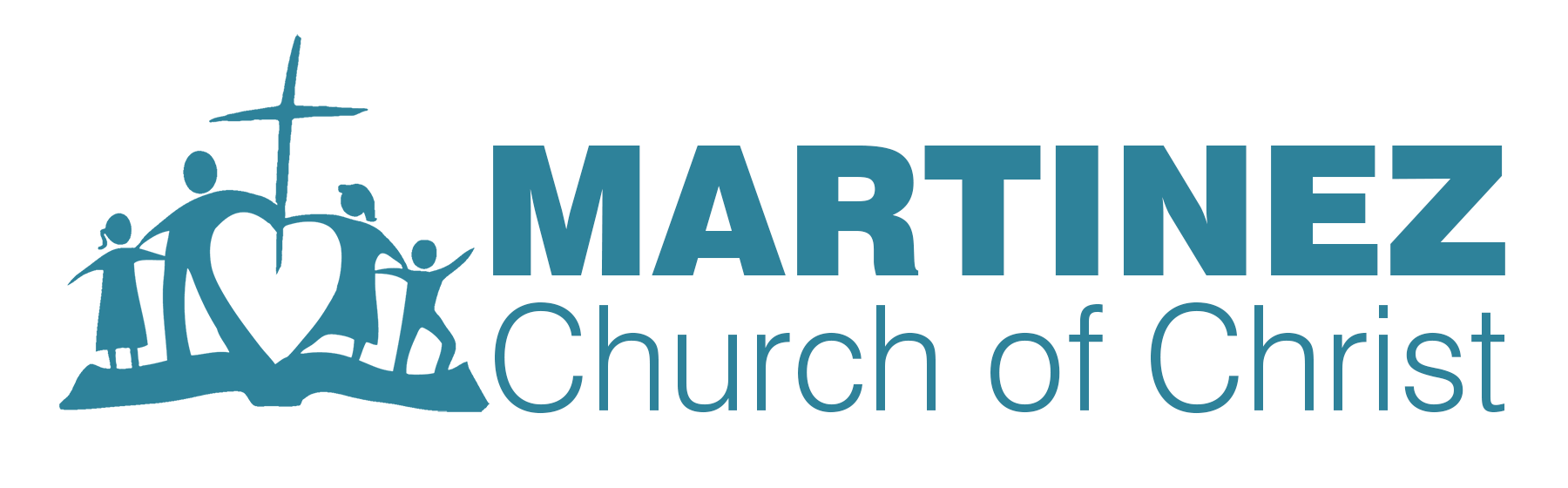 The sermon will begin soon.
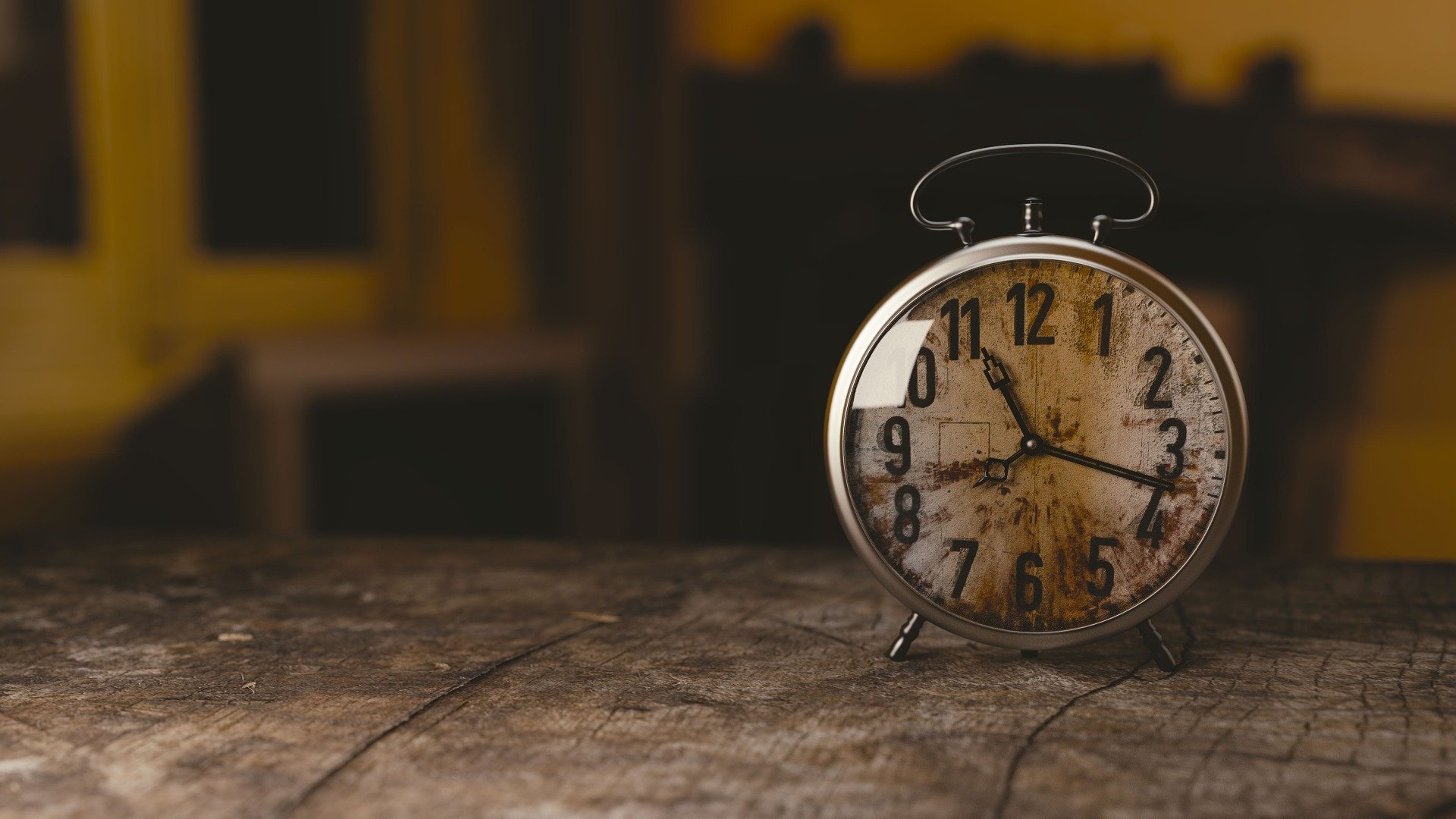 Stewardship of Time
Time in the Bible
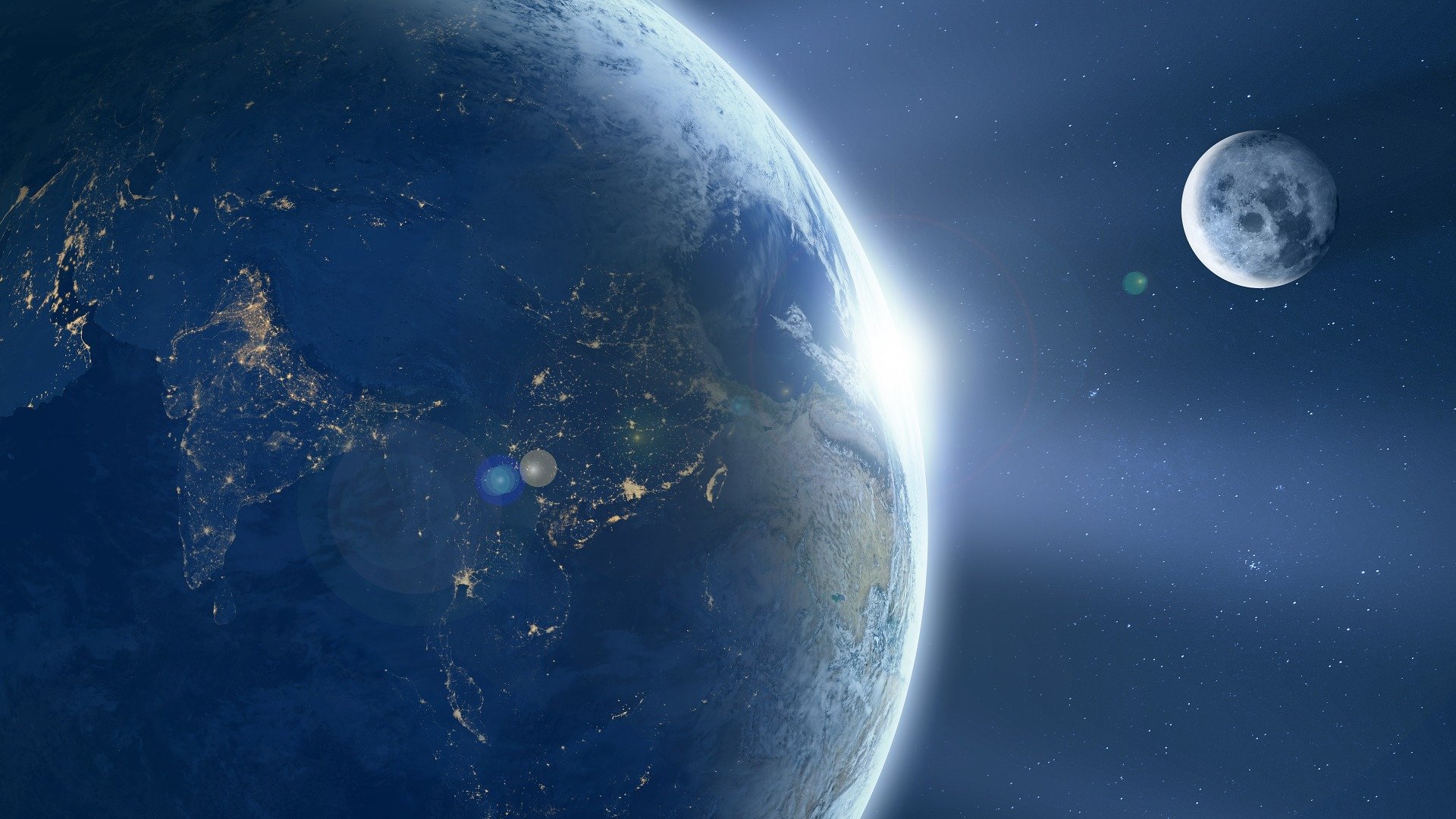 God created measurements
of time.
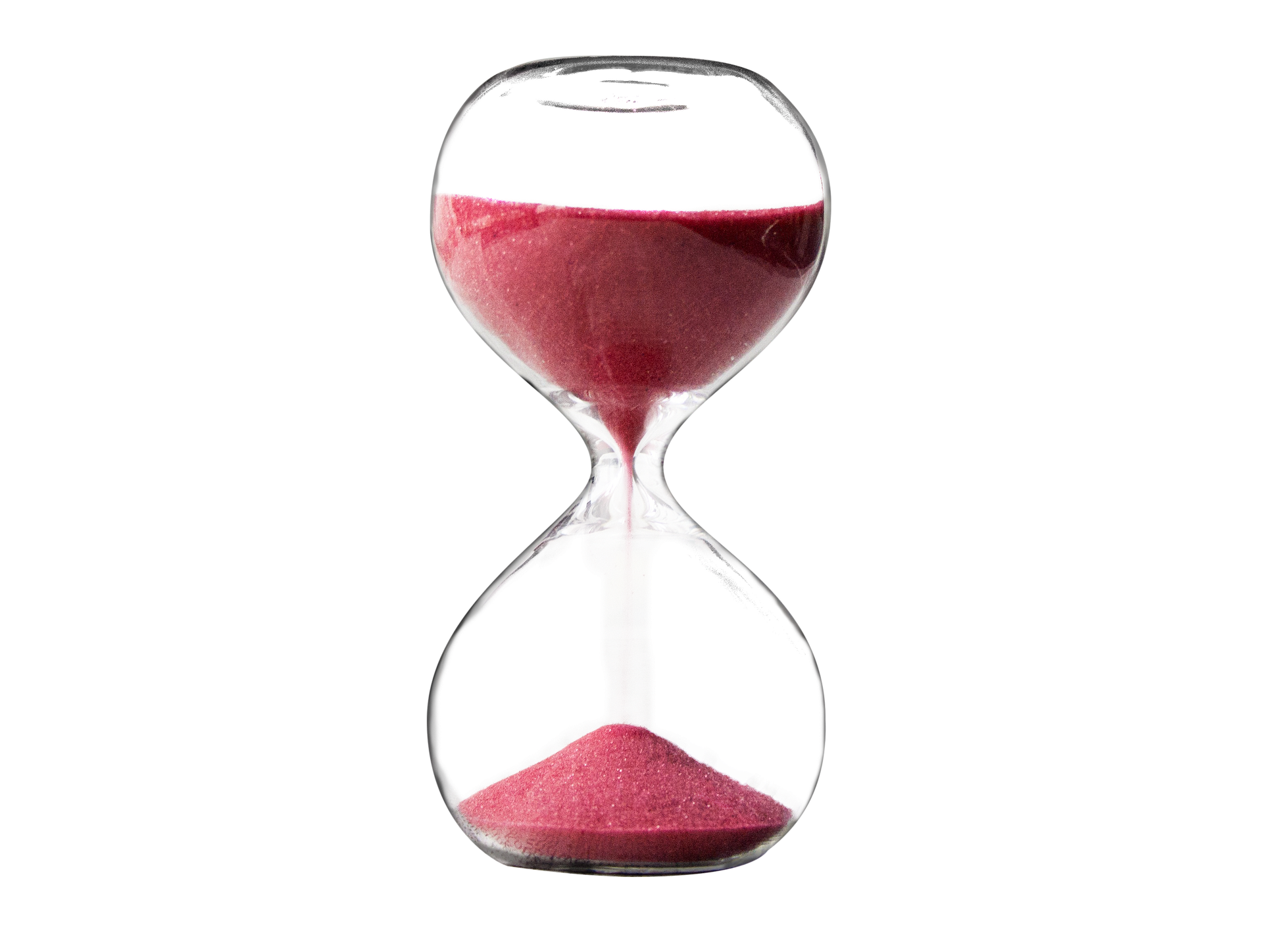 Blessing from God
Psalm 104:27-30
7 These all look to you, to give them their food in due season. 28 When you give it to them, they gather it up;  when you open your hand, they are filled with good things.29 When you hide your face, they are dismayed;  when you take away their breath, they die and return to their dust. 30 When you send forth your Spirit, they are created, and you renew the face of the ground.
Isaiah 38:4-5
Then the word of the Lord came to Isaiah:  “Go and say to Hezekiah, Thus says the Lord, the God of David your father: I have heard your prayer; I have seen your tears. Behold, I will add fifteen years to your life.
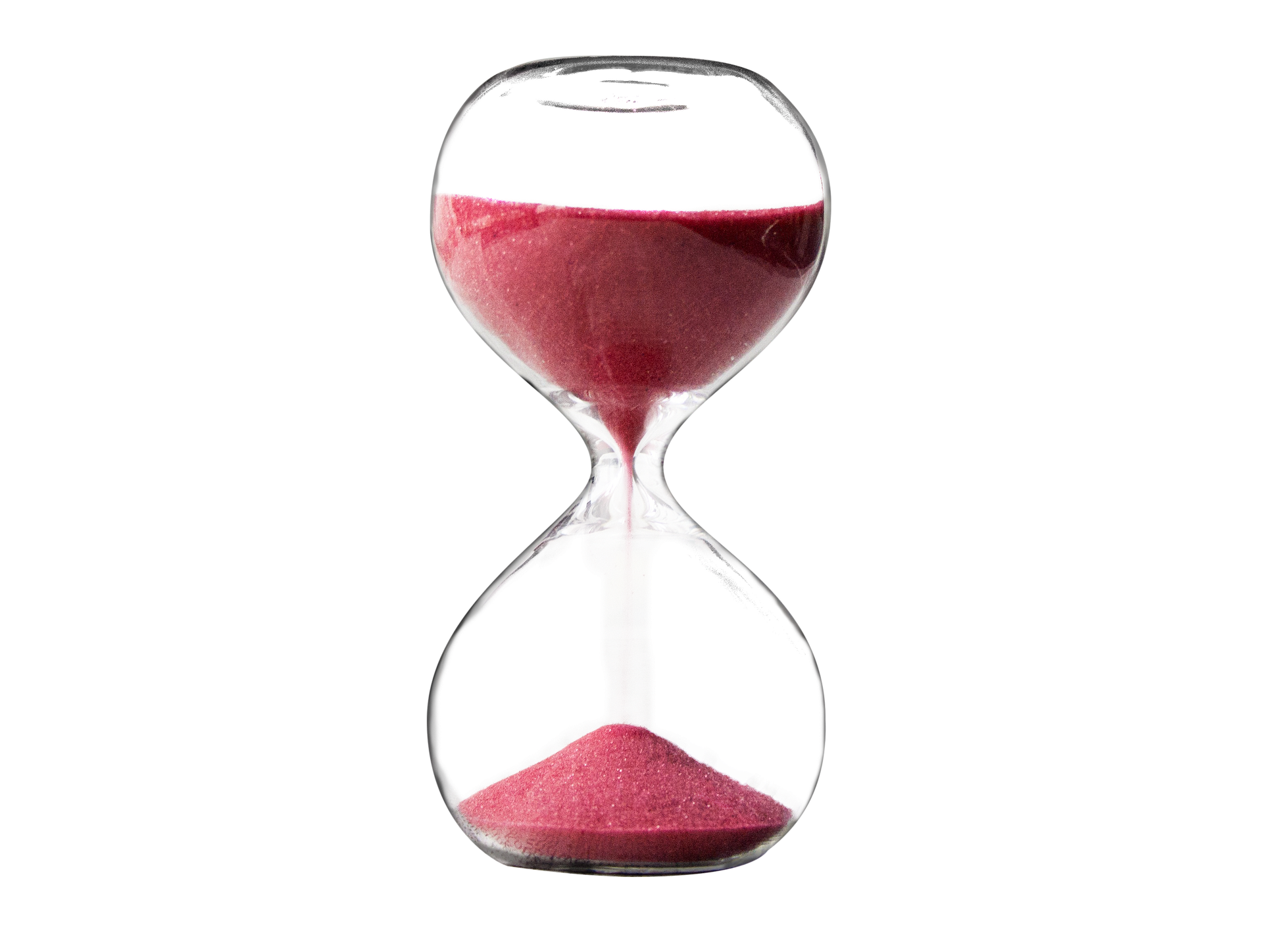 Blessing from God
?
Temptation
Good works
Brought up children
Shown hospitality
Washed the saints’ feet
Cared for the afflicted
Devoted to every good work
Idlers
Gossips
Busybodies
Say what they should not
How do weuse our time effectively?
What did Moses say?
Psalm 90:12
So teach us to number our days that we may get a heart of wisdom.
What did Moses say?
See this
= Wisdom
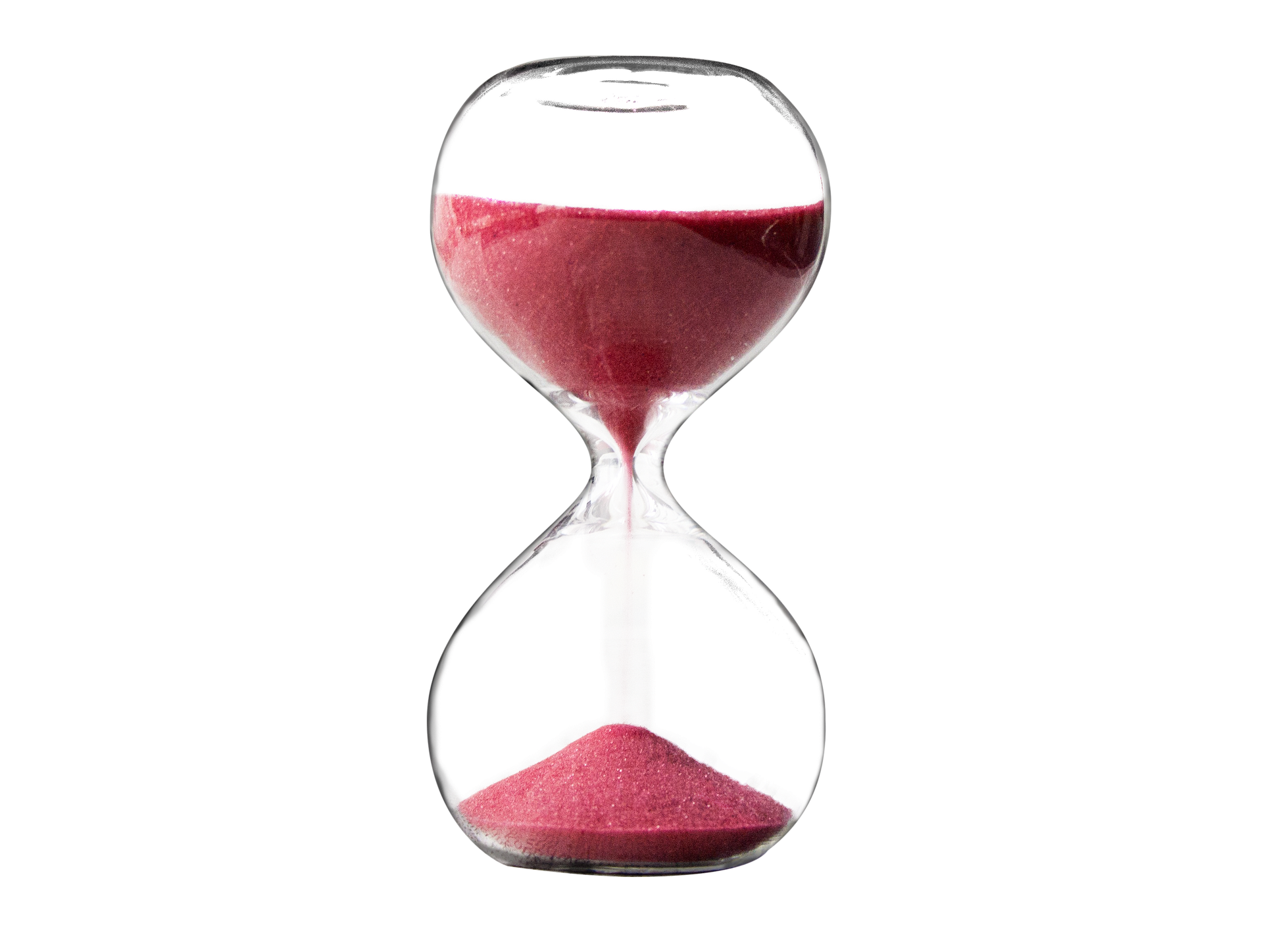 What did Paul say?
See this
= Wisdom
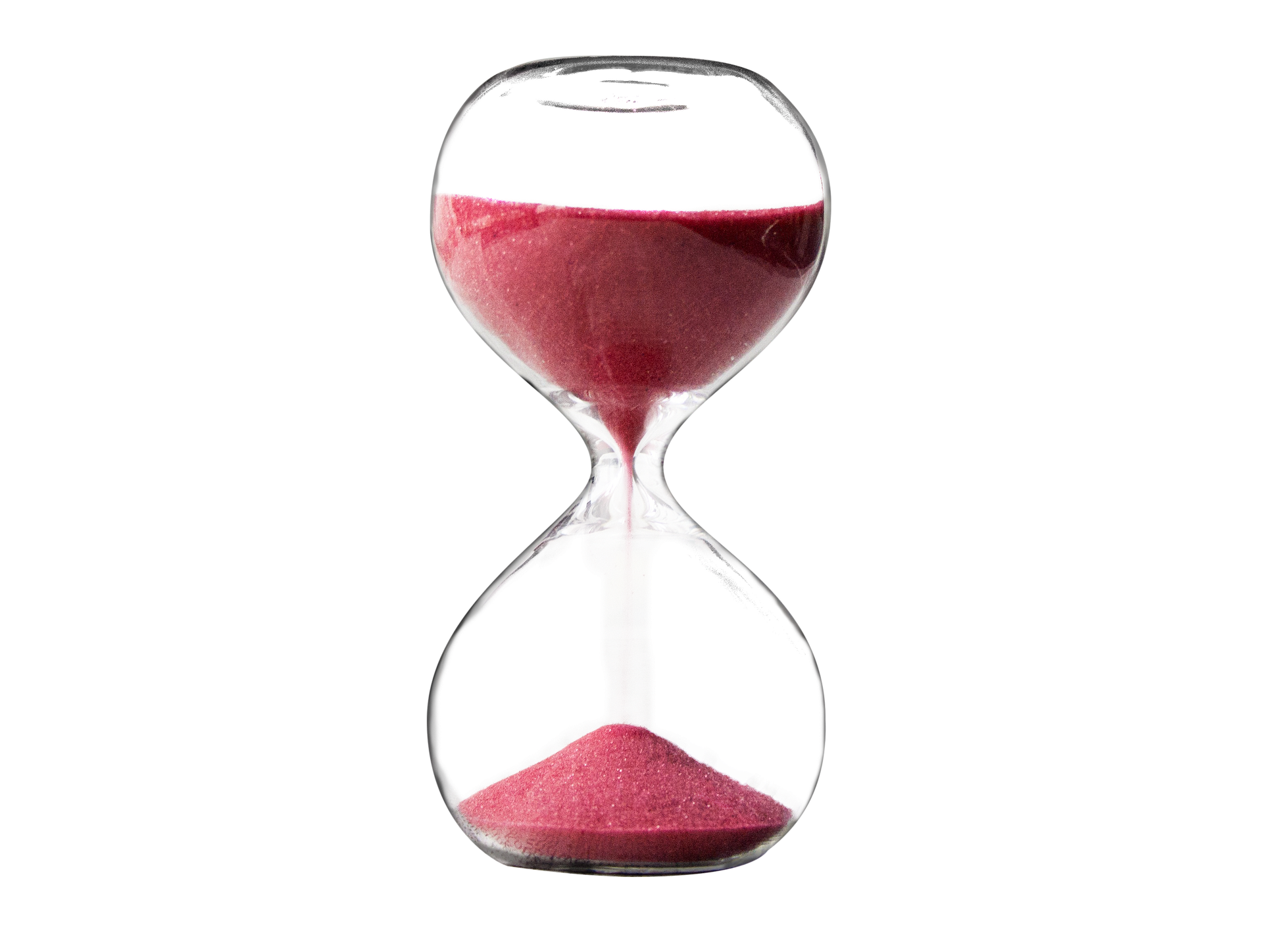 What did Jesus say?
Not see this
= Foolish
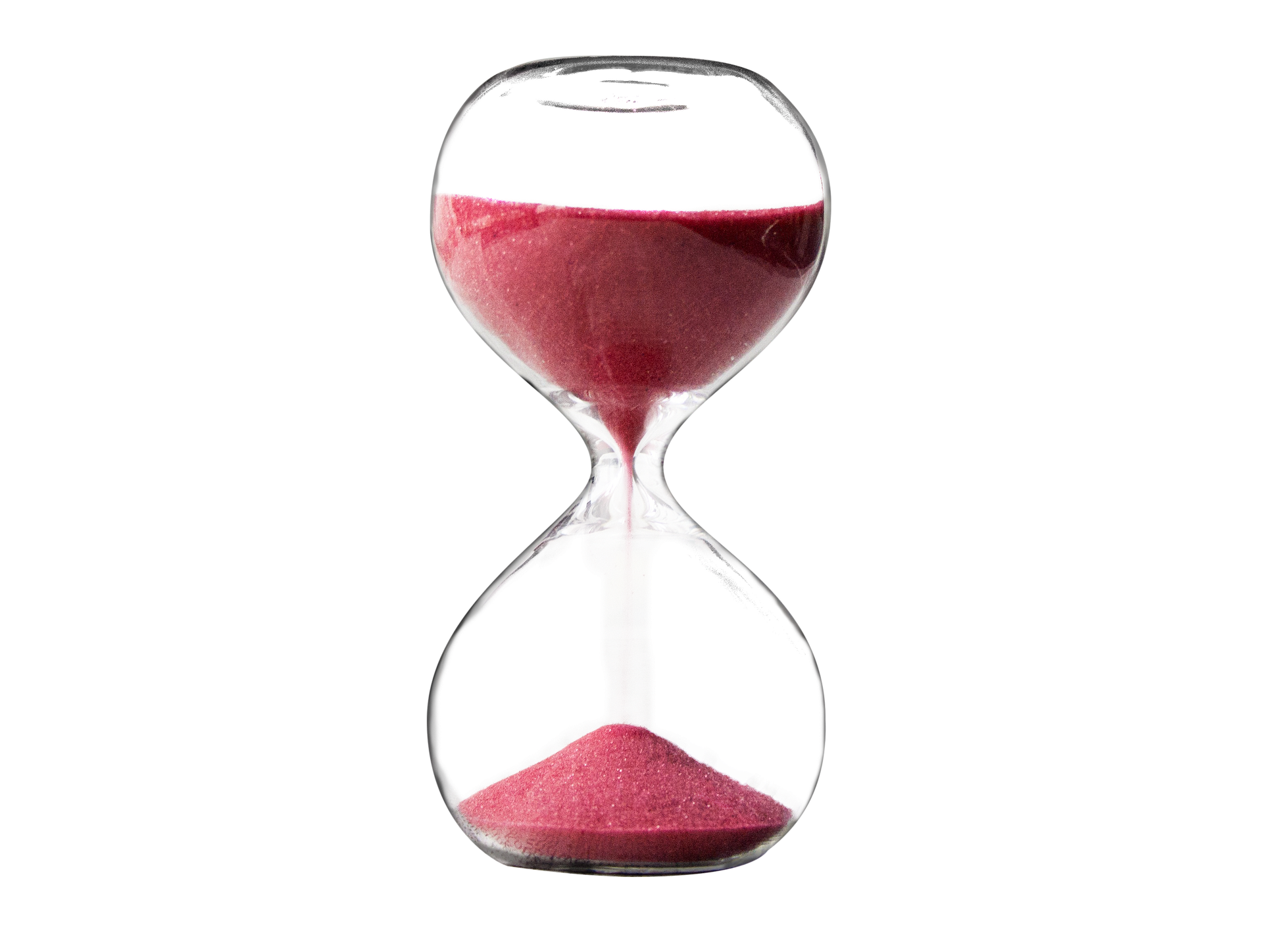 The Ultimate Solution:
How Jesus Managed Time
Jesus lived with
PURPOSE
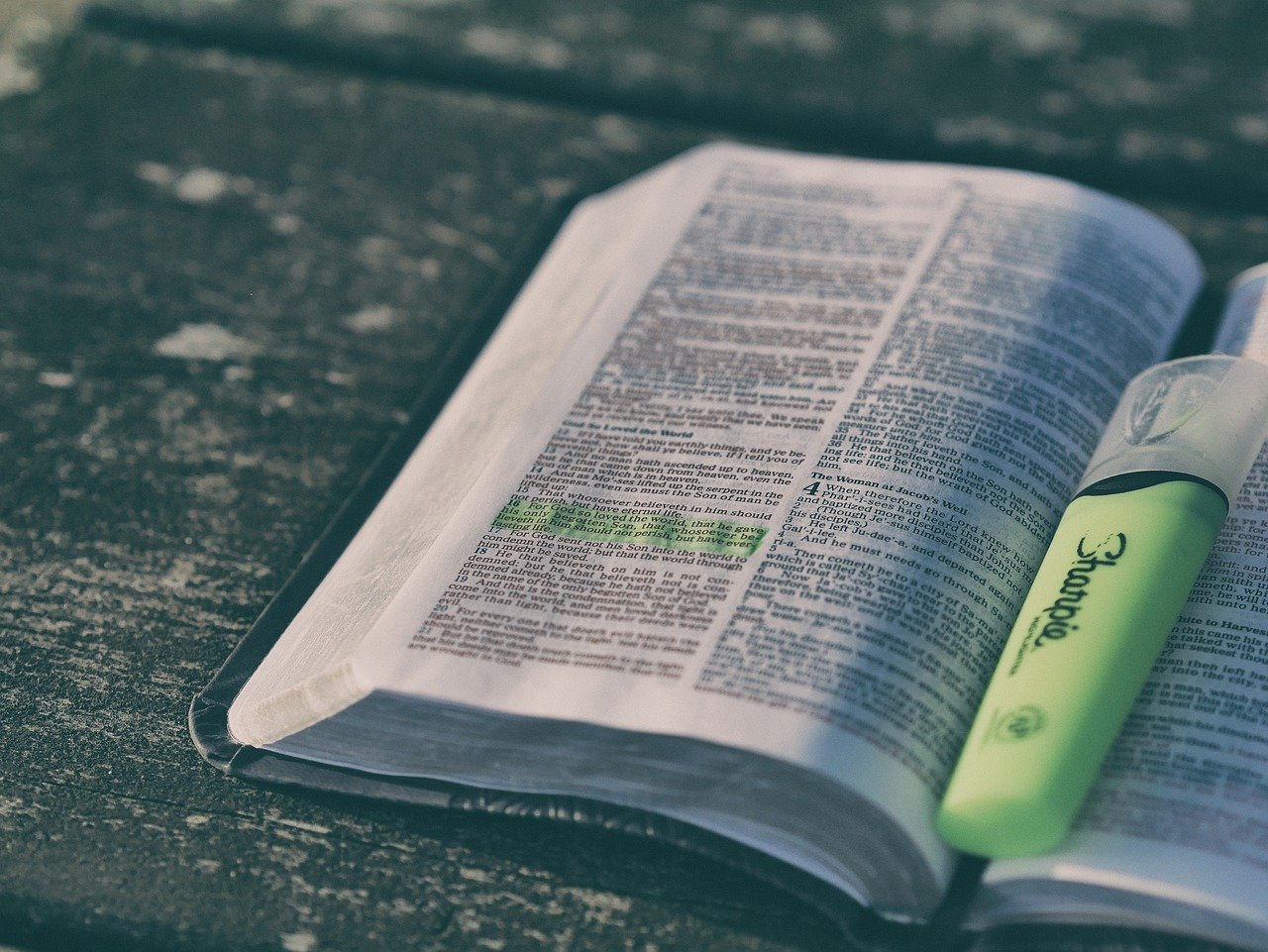 Time to Learn
“Have to be in Father’s house”
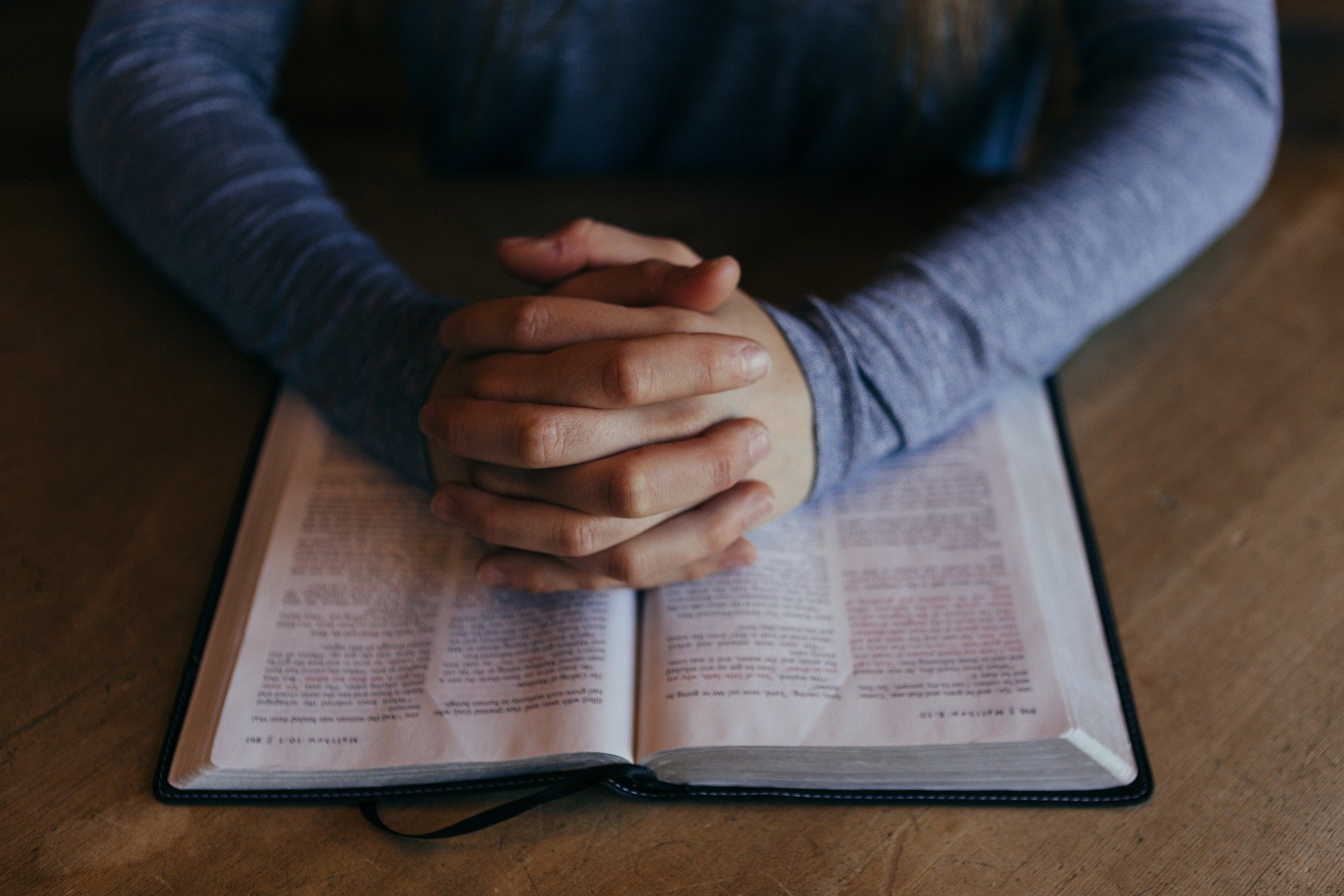 Time to Pray
“That is whyI came”
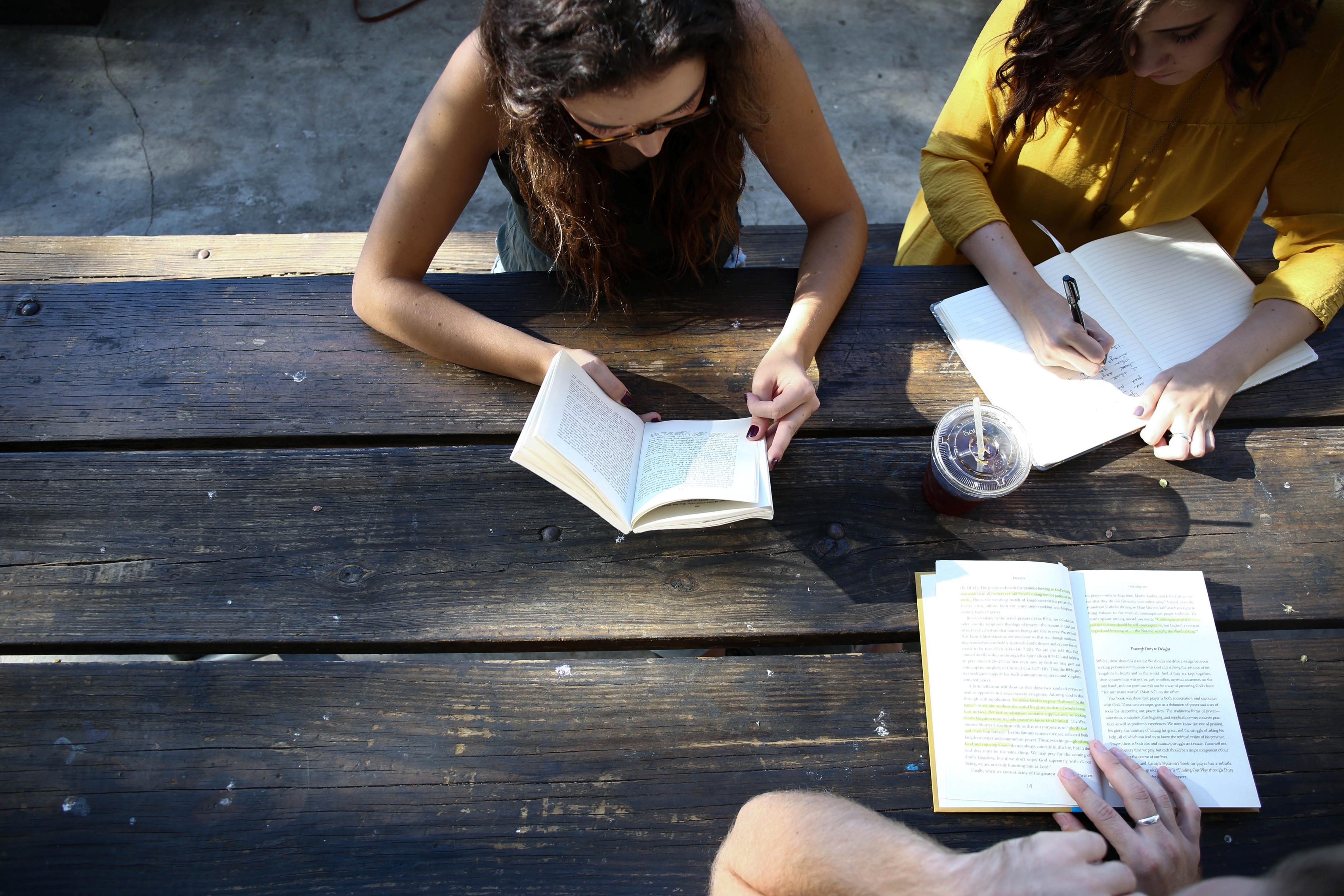 Time to Teach
“Food to do the will of Him who sent me”
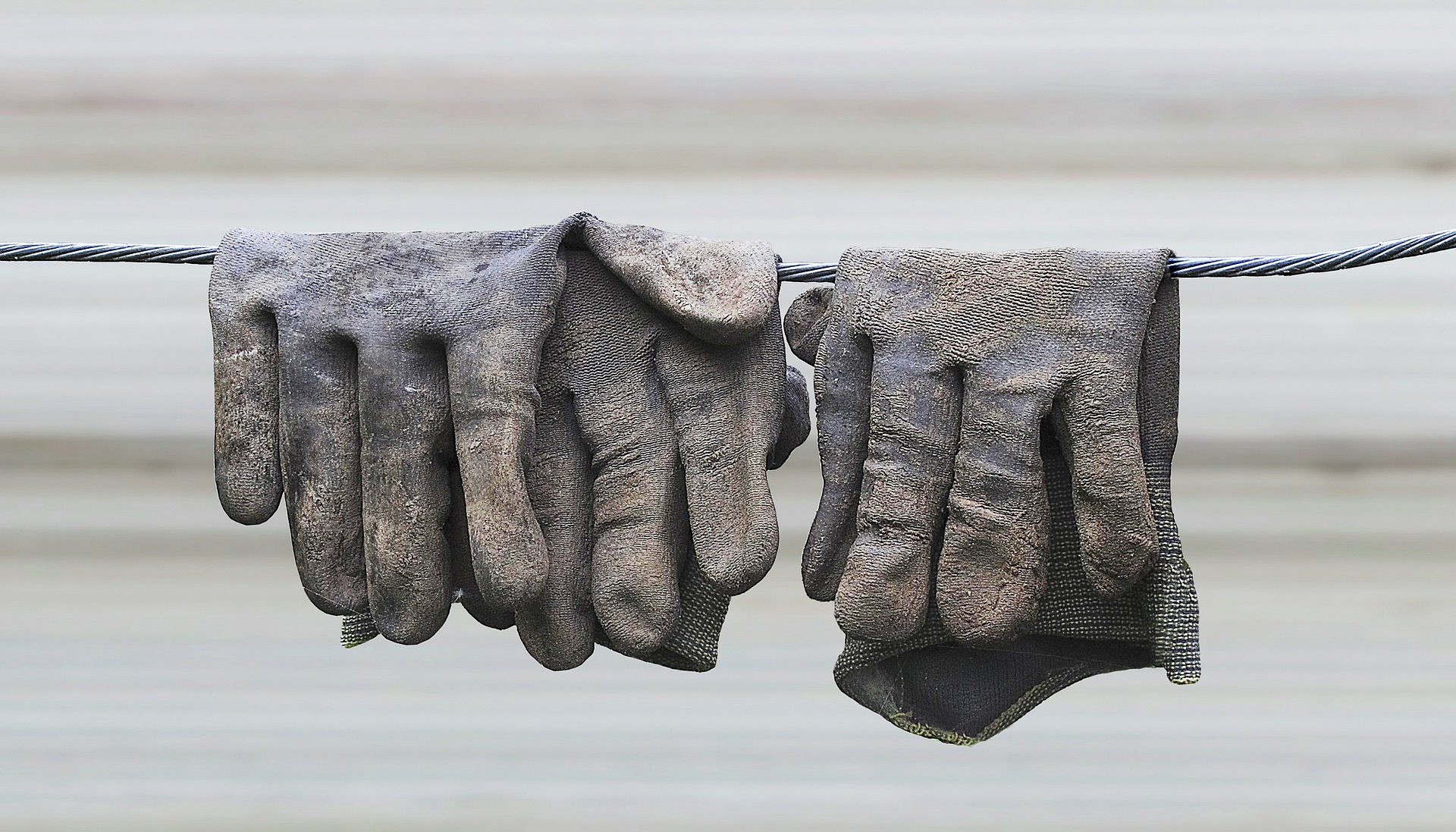 Time to Serve
“Works of Him who sent me”
Jesus lived with
PURPOSE
“As you sent meinto the world,so I have sent them into the world.”

- John 17:18
Thank you for watching!
Next live video:
Lesson tonight @ 6:00 pm
Topic: Power in Weakness